Обоснование необходимости инвестирования в иммунизацию
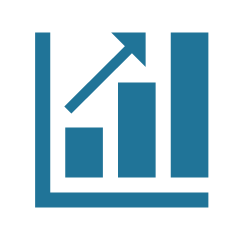 Содействие экономическому росту посредством иммунизации
Примечание: данная презентация в значительной степени основывается на материалах  Европейской библиотеки ВОЗ по пропаганде иммунизации и проекта VoICE, Сборника фактических данных о ценности иммунизации
Пересмотрено 30 ноября 2019 года
Назначение презентации
Цель: обеспечить членов Учебной сети для стран переходного периода (LNCT) набором тезисов для дискуссий в поддержку увеличения (или, по крайней мере, поддержания) инвестиций в иммунизацию

Некоторые материалы намеренно повторяются, поскольку их можно использовать для разных дискуссий 

Слайды предназначены для выбора и адаптации к разным аудиториям (например, MOF, парламентариев и др.) и контекстам

Необходим Ваш вклад: полезно ли это? Можно ли это улучшить, чтобы быть более полезным для ваших нужд и вашей работы?
www.lnct.global | 2
Учебная Сеть для Стран Переходного периода
Почему иммунизация является важной инвестицией?
Платформа пандемической готовности
Отправная точка для оказания медицинских услуг
Снижение будущей бремени на систему здравоохранения
Повышение производительности
Улучшение здоровья, снижение смертности
Улучшенные познания, уровень образования, питание
Самая эффективная инвестиция в здравоохранении
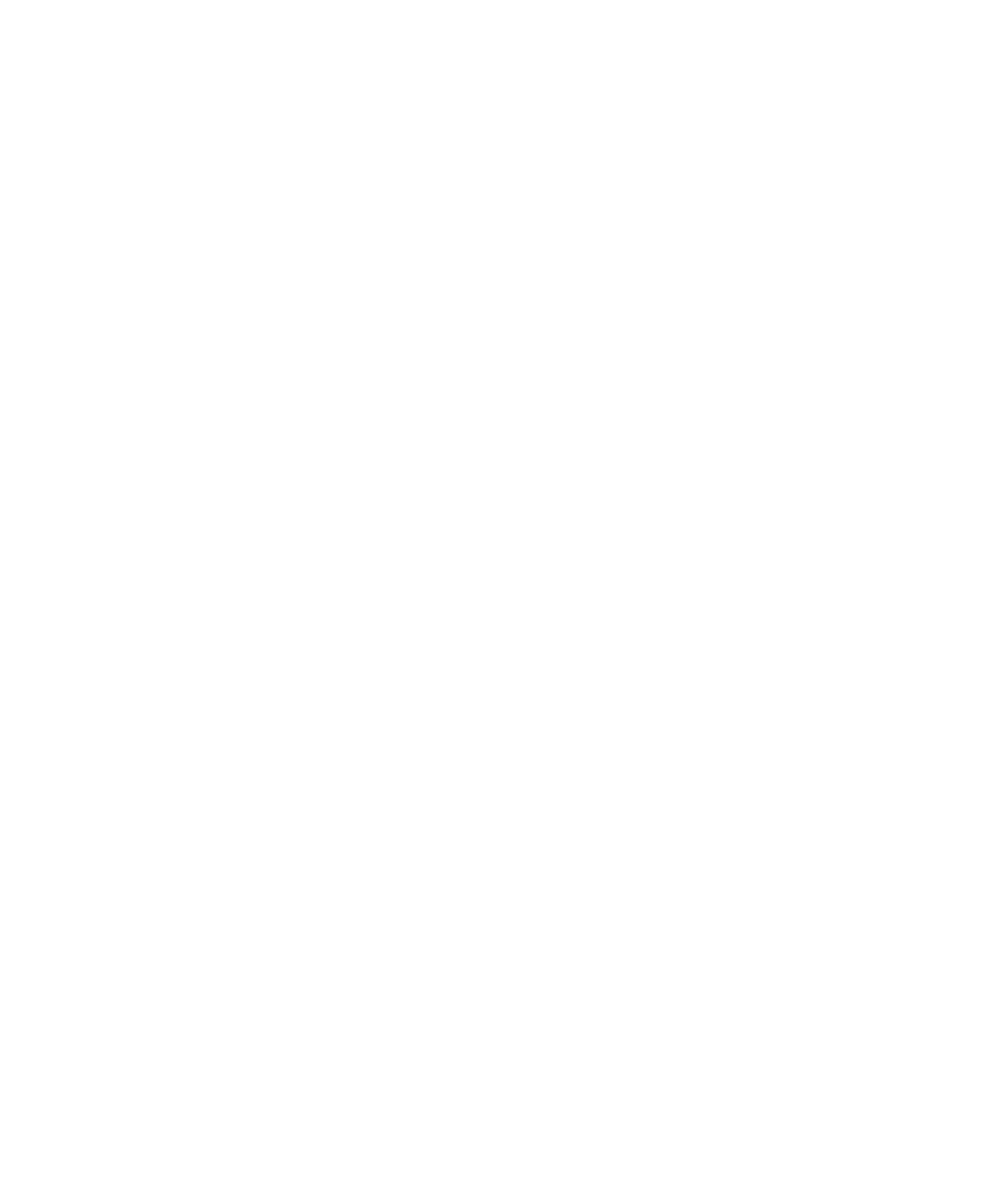 Ориентированное на интересы малоимущих
По материалам: Palu, T. (2016). 
Sustainable Immunization Through Universal Health Coverage. World Bank SAGE Meeting.
Учебная Сеть для Стран Переходного периода
Ключевой  тезис
Key Message
Иммунизация приносит большие экономические выгоды
Анализ рентабельности инвестиций дает количественную оценку выгод, получаемых от иммунизации, в денежном выражении.
Недавнее исследование показывает, что каждый $ 1, инвестированный в иммунизацию, приносит...
Эти доходы от инвестиций состоят из:
Экономии затрат на лечение
Экономии затрат на обращение за лечением
Предотвращенные потери в виде зарплаты сиделки
Предотвращенные потери с точки зрения производительности по причине болезни и преждевременной смерти 

Наибольшие выгоды имеются в производительности.
выгоду в 16 $
Эти анализы показывают, что иммунизация – это отличная инвестиция. Сравнительный анализ показывает, что иммунизация является одним из видов  инвестиций в развитие с наиболее выгодным вложением денег
| 4
Источник:  Sachi et al. Return on Investment from Childhood Immunizations in Low- and Middle- 
Income Countries, 2011-20, Health Affairs, February 2016.
Учебная Сеть для Стран Переходного периода
Key Message
#2 Иммунизация усиливает перспективы образования и когнитивное развитие детей
Растущий объем доказательств показывает, что:
Иммунизированные дети меньше пропускают школу
Повторяющиеся инфекции, предупреждаемые вакцинацией, могут привести к задержке начала обучения детей в школе, замедлению их физического развития и нарушению их когнитивного развития.
Некоторые инфекции, предотвращаемые вакцинацией, могут привести к длительным нарушениям слуха, психо-социальным и неврологическим расстройствам.
Дети, вакцинированные вакциной против кори, набирают большее количество баллов, чем невакцинированные дети.
Дети, матери которых получили прививку от столбняка во время беременности, имели более высокий уровень образования, чем те, матери которых не получили ее.

Дополнительную информацию смотрите на сайте: https://immunizationevidence.org/
www.lnct.global | 5
Key Message
Краткое повторение: Иммунизация усиливает перспективы образования и когнитивное развитие детей
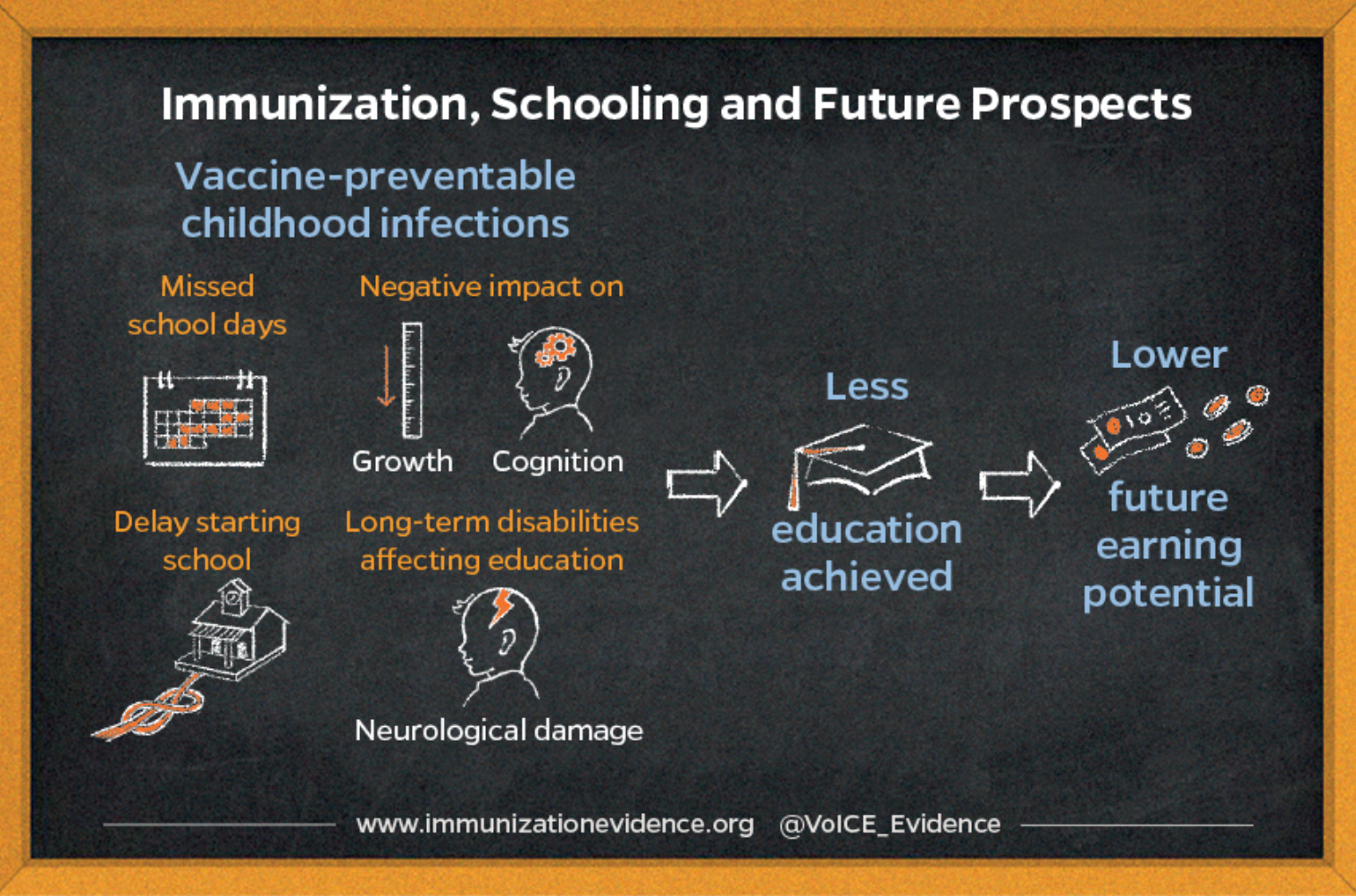 Иммунизация, школьное образование и перспективы на будущее
Вакциноуправляемые детские инфекционные заболевания
Пропущенные дни в школе
Отрицательное воздействие на
Более
Более
Когнитивность
Рост
Низкий потенциал заработка в будущем
Долгосрочные нарушения здоровья, влияющие на образование
Задержке начала обучения детей в школе
Низкий уровень образования
Неврологические расстройства
www.lnct.global | 6
Key Message
Улучшение здоровья и образования детей в результате иммунизации → больше доходов и продуктивности во взрослом возрасте
По оценкам Всемирного банка, в Африке дополнительный год обучения в школе обуславливает 12,4% будущих доходов взрослого населения
Уровень отдачи наиболее высок в странах с низким и средним уровнем дохода
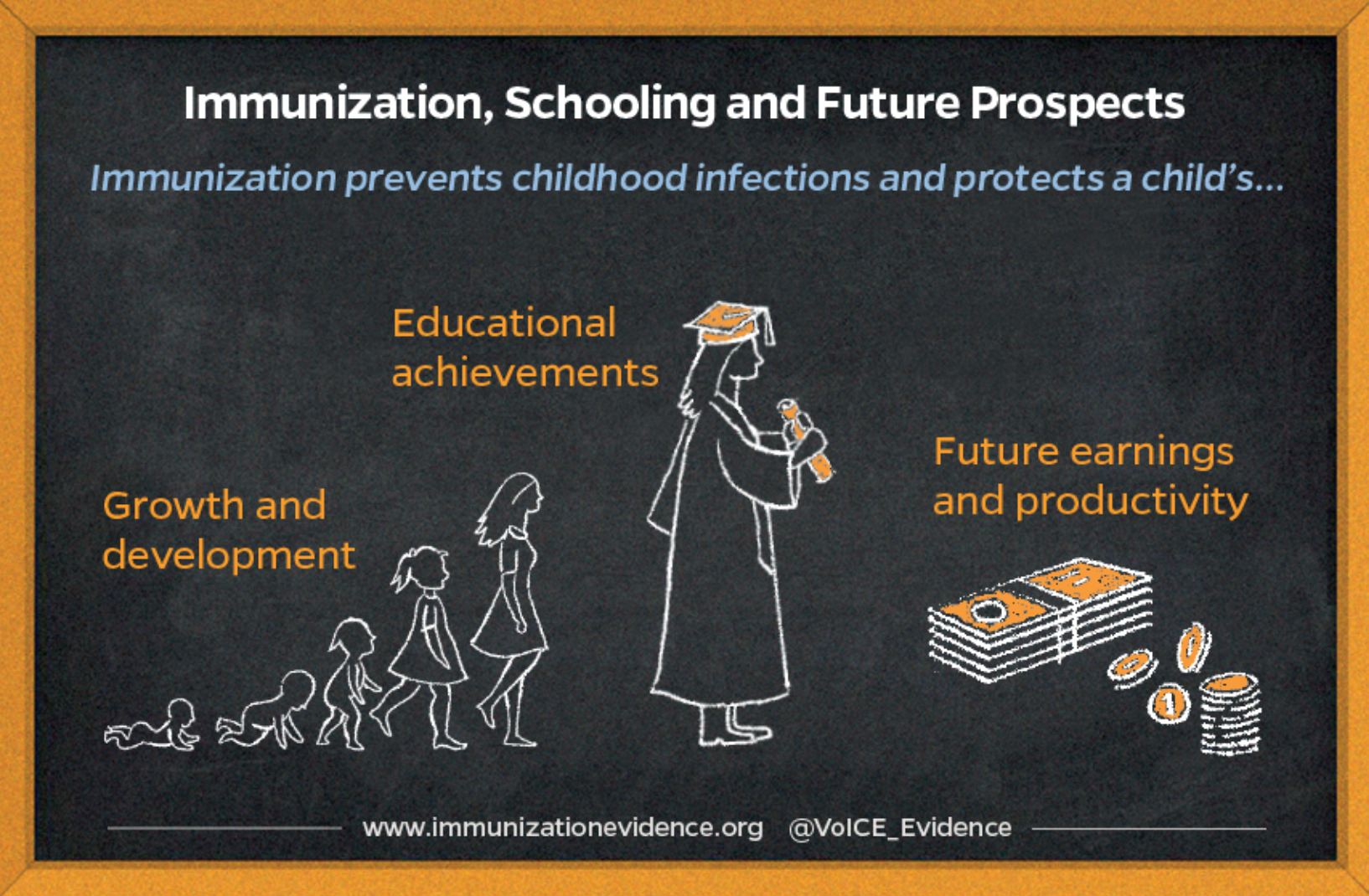 Иммунизация, школьное образование и перспективы на будущее
Иммунизация предотвращает детские инфекции и создает условия для следующего:
Достижения в образовании
Будущие доходы и продуктивность
Рост и развитие
www.lnct.global | 7
Ключевой  тезис
Key Message
Сильные программы иммунизации являются платформой для обеспечения готовности к пандемии (1/2)
Крупные вспышки болезней могут нанести серьезный вред экономике и замедлить рост, подрывая торговлю, туризм, производство, транспорт.

Эпидемия SARS 2003 года, возможно, стоила Гонконгу более 1% своего ВВП в том году. *

Иммунизация может непосредственно предотвратить вспышки некоторых заболеваний, включая желтую лихорадку, холеру, менингит, корь и японский энцефалит, против которых уже существуют вакцины.
*Brahmbhatt, Milan; Dutta, Arindam. 2008. On SARS Type Economic Effects During Infectious Disease Outbreaks. Policy Research Working Paper; No. 4466. World Bank, Washington, DC. © World Bank. https://openknowledge.worldbank.org/handle/10986/6440
www.lnct.global | 8
Учебная Сеть для Стран Переходного периода
Ключевой  тезис
Key Message
Сильные программы иммунизации являются платформой для обеспечения готовности к пандемии (2/2)
Сильные программы иммунизации позволяют странам быстро реагировать, когда станут доступными новые вакцины против дополнительных вспышек заболеваний.

Вакцины разрабатываются против Эбола, Зика и ряда других потенциальных эпидемических заболеваний

Сильные программы иммунизации могут помочь странам реагировать на вспышки другими способами, даже на вспышки болезней, для которых нет вакцин.  

Например, инфраструктура полиомиелита в Нигерии помогла предотвратить серьезную вспышку вируса Эбола в 2014 году.
www.lnct.global | 9
Учебная Сеть для Стран Переходного периода
Использование данных для демонстрации того, что иммунизация в вашей стране дает очевидные экономические результаты (и что многое еще нужно сделать)
Данные
Data
www.lnct.global | 10
Учебная Сеть для Стран Переходного периода
Проект VoICE является отличным источником информации о значении иммунизации
https://immunizationevidence.org/


Удобный для пользования и регулярно обновляемый
www.lnct.global | 11